приспособленность
Приспособительная форма тела
Обтекаемая форма тела
Дельфин
Птицы
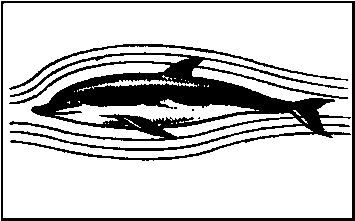 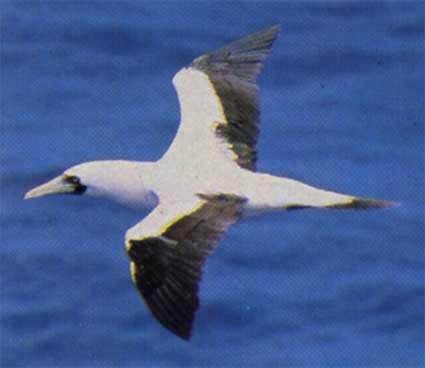 Маскирующая форма тела
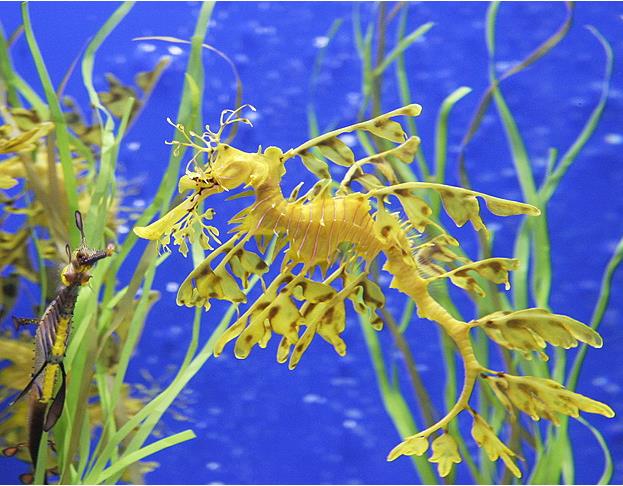 Морской конек
Маскирующая форма тела
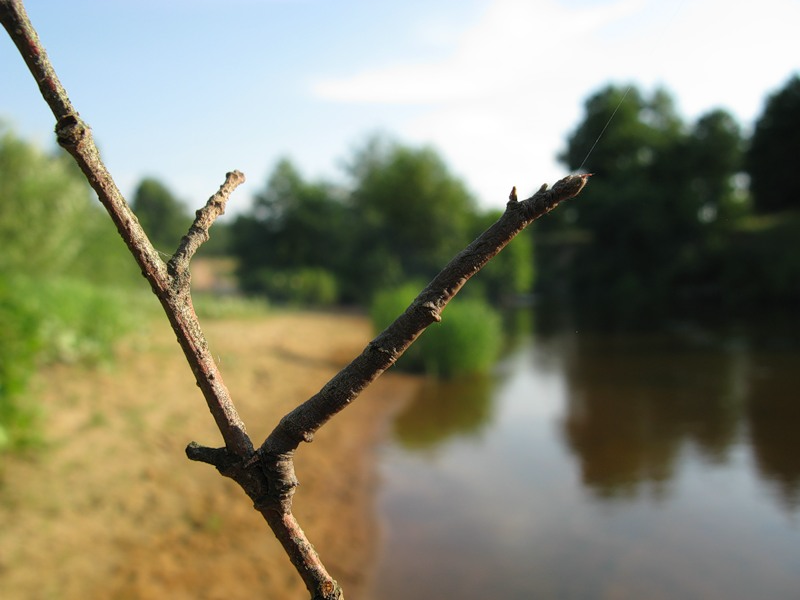 палочник
Гусеница пяденицы
Приспособительная окраска
Маскирующая окраска

Полярная куропатка
Заяц беляк
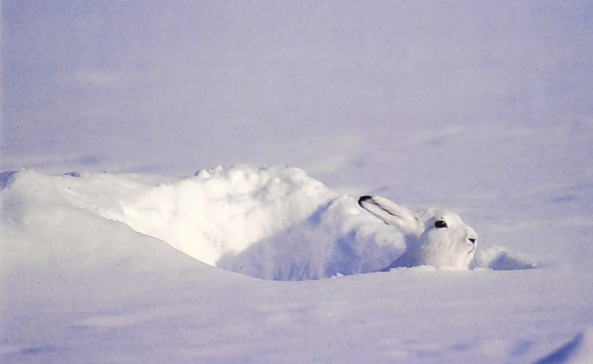 Приспособительная окраска
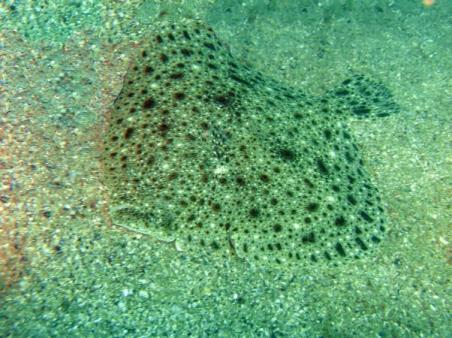 Маскирующая окраска

камбала
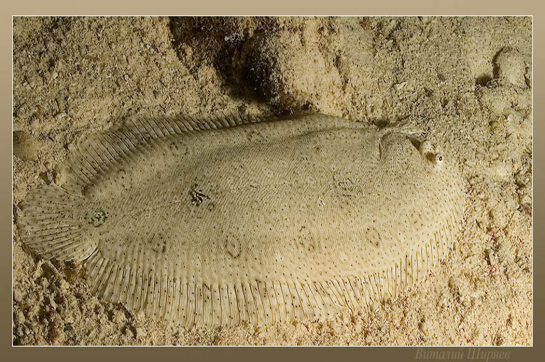 Приспособительная окраска
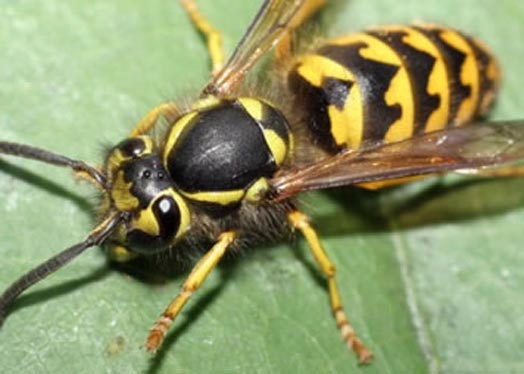 оса
Предупреждающая окраска
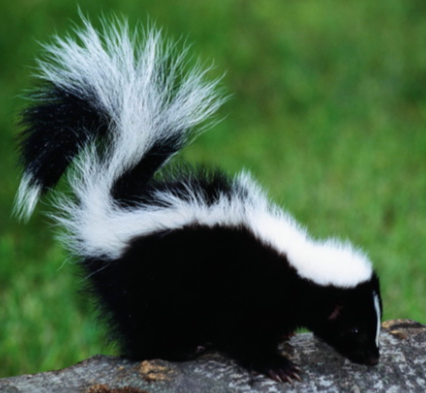 скунс
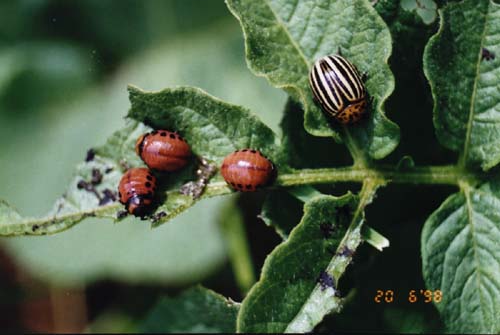 Колорадский жук